ТУРНИР ЧАЙНИКОВ
Веселая информатика
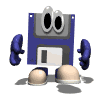 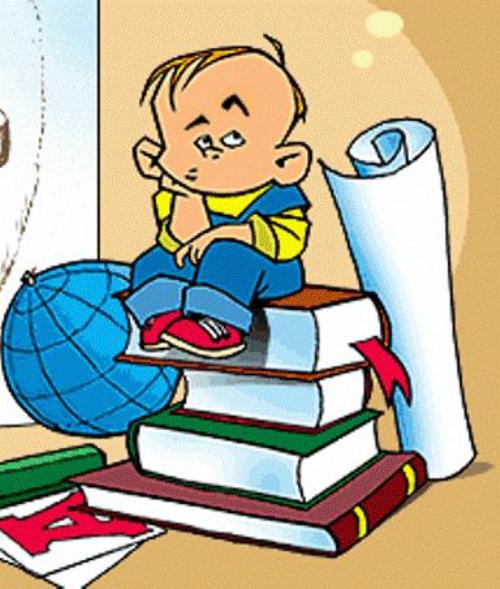 Ралкина Светлана Павловна  МБОУ "Чаганская СОШ"
Конкурс «ЗАКОНЧИ СТИХОТВОРЕНИЕ».
Не  оставит  без  ответов,
Телевизор  умный  этот,
Задавай  вопрос  быстрей
и  смотри-ка  на …
ДИСПЛЕЙ
Ралкина Светлана Павловна  МБОУ "Чаганская СОШ"
Вправо,  влево,  вверх  и  вниз
Выполняет  без каприз.                                  
Так  и  скачет  как  зайчишка
По  экрану  Ловко ...
мышка
Чтобы  мысль  не  потерять,
Нужно в  файл  всё  записать,
А  потом  без  всякой  спешки
В  папке  сохранить  на  ...
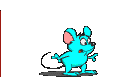 ФЛЕШКЕ
Ралкина Светлана Павловна  МБОУ "Чаганская СОШ"
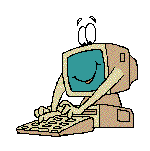 Как  заправский  эрудит
Он  легко  руководит
Вычислительным  процессом
Ум  компьютера - ...
процессор
На  вопросы  даст  ответ
Наш  помощник - Интернет.
Письма  быстро  получаем,
к  телефону  подключаем
Вещь,  известную  ВАМ  всем!
Называется ...
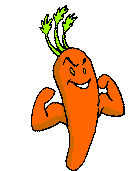 модем
Ралкина Светлана Павловна  МБОУ "Чаганская СОШ"
Он  решает все проблемы
И содержит микросхемы
Для компьютера как  Бог
Лучший друг  -  …
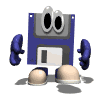 системный блок
Вдруг  на  беленьком  листочке
Появляться  стали  точки,
Строки выросли  из  слов.
Вот  и  текст  уже  готов.
Очень  быстро,  словно  спринтер
На  печать  выводит …
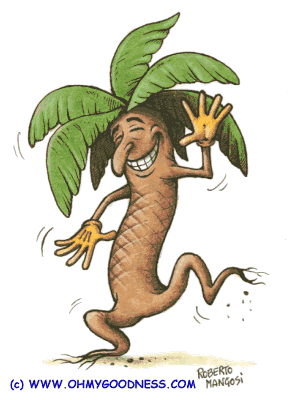 принтер
Ралкина Светлана Павловна  МБОУ "Чаганская СОШ"
Конкурс "Узнай пословицу".
Вирусов бояться – в Интернет не ходить
(Волков бояться – в лес не ходить.)
Компьютер памятью не испортишь.
(Кашу маслом не испортишь.)
Язык до провайдера доведет.
(Язык до Киева доведет.)
Скажи мне, какой у тебя компьютер, и я скажу, кто ты.
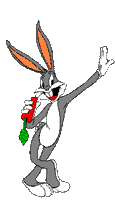 (Скажи мне, какой у тебя друг, и я скажу, кто ты.)
Ралкина Светлана Павловна  МБОУ "Чаганская СОШ"
Всяк Web-дизайнер свой сайт хвалит
(Всяк кулик свое болото хвалит)
По ноутбуку встречают, по уму провожают
( По одёжке встречают, по уму провожают)
Дарёному компьютеру в системный блок не заглядывают
( Дарёному коню в зубы не смотрят)
Утопающий за «F1» хватается
( Утопающий за соломинку хватается.)
DOS - всему начало
Голова - всему начало
Ралкина Светлана Павловна  МБОУ "Чаганская СОШ"
Не всё WINDOWS, что висит
( Не всё золото, что блестит)
Семь бед - один «Reset»
( Семь бед - один ответ)
Бит байт бережёт.
( Копейка рубль бережёт)
Слово не воробей, а пара байтов.
(Слово не воробей, вылетит - не поймаешь.)
Два раза подумай, один раз удали
( Два раза подумай, один раз скажи.)
Что из Корзины удалено, то пропало
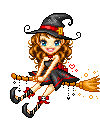 ( Что с возу упало, то пропало)
Ралкина Светлана Павловна  МБОУ "Чаганская СОШ"
Винчестер - зеркало души пользователя
( Глаза - зеркало души)
Паскалю учиться всегда пригодиться
( Грамоте учиться всегда пригодиться)
На хакере и шапка горит
В Силиконовую долину со своим компьютером не ездят.
(На воре и шапка горит.)
( В Тулу со своим самоваром не ездят.)
Компьютер на столе не для одних только игр
( Голова на плечах не для одной только шапки.)
Ралкина Светлана Павловна  МБОУ "Чаганская СОШ"
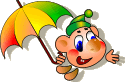 Конкурс «Пантомима»
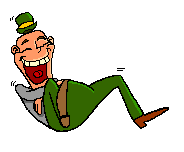 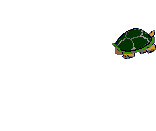 Ралкина Светлана Павловна  МБОУ "Чаганская СОШ"
Помогите маленькому Файлику найти выход из лабиринта.
Ралкина Светлана Павловна  МБОУ "Чаганская СОШ"
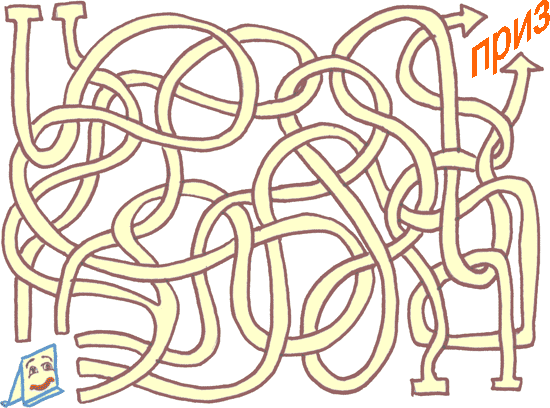 2
1
3
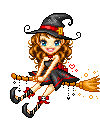 4
5
Ралкина Светлана Павловна  МБОУ "Чаганская СОШ"
Разгадай кроссворд
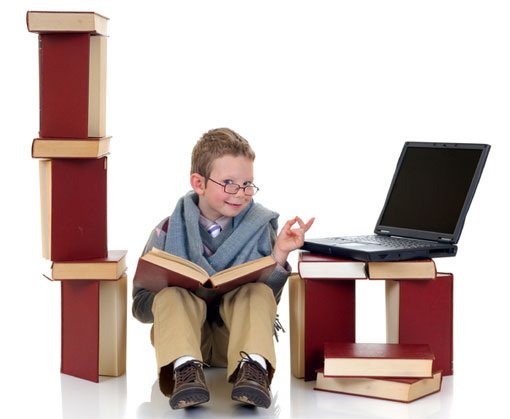 Ралкина Светлана Павловна  МБОУ "Чаганская СОШ"
Музыкальная


 пауза
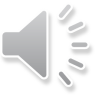 Ралкина Светлана Павловна  МБОУ "Чаганская СОШ"
ПОДВЕДЕНИЕ
ИТОГОВ
Ралкина Светлана Павловна  МБОУ "Чаганская СОШ"
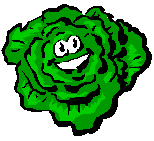 Спасибо
 за
внимание
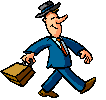 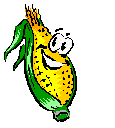 Ралкина Светлана Павловна  МБОУ "Чаганская СОШ"